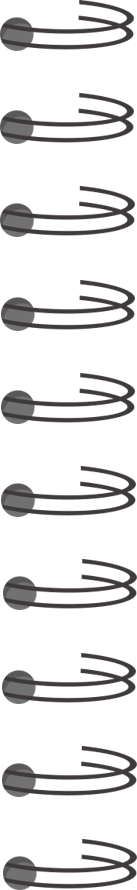 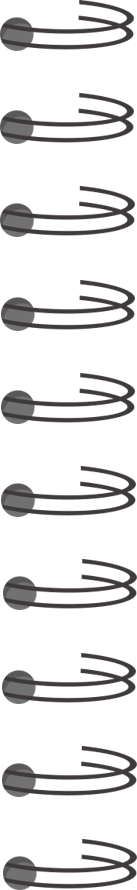 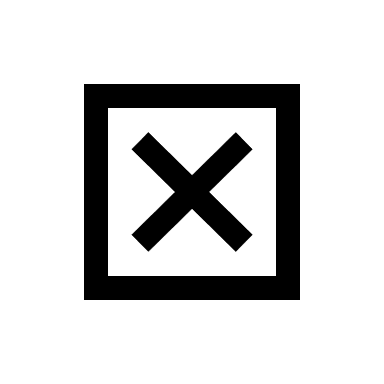 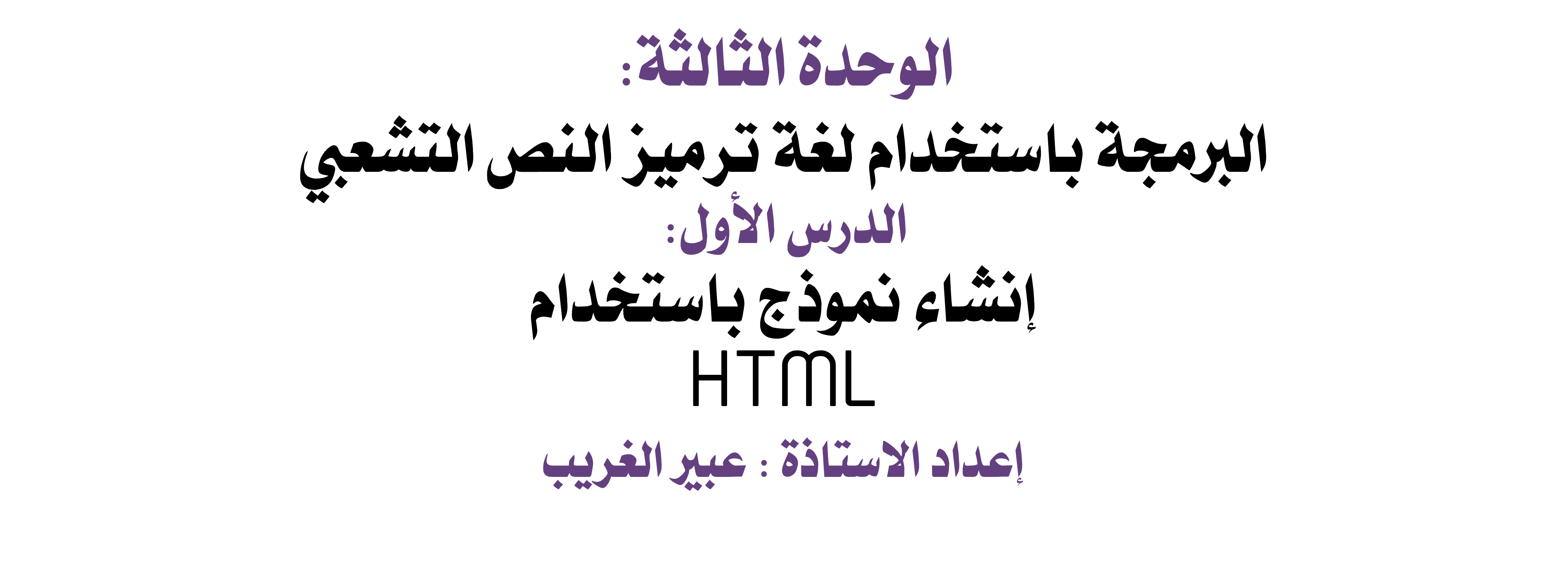 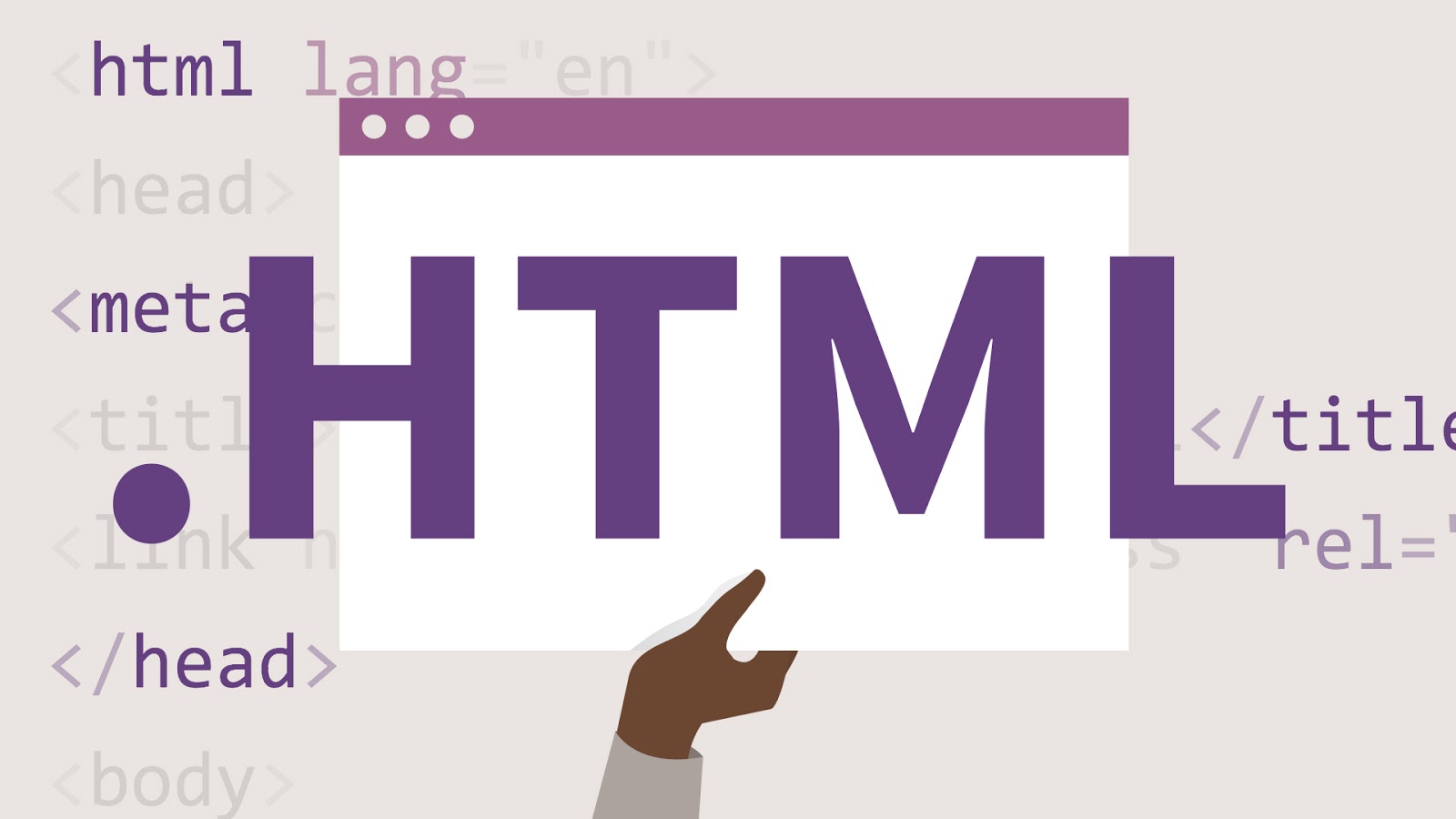 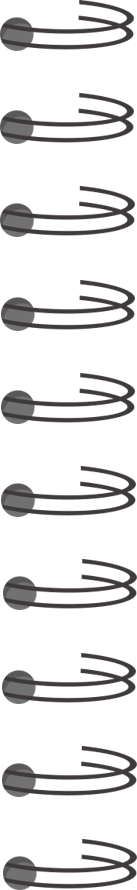 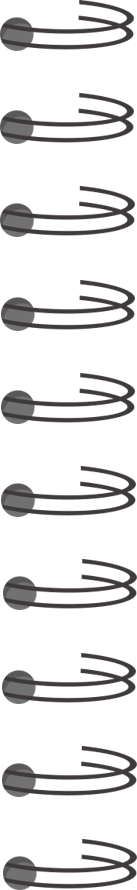 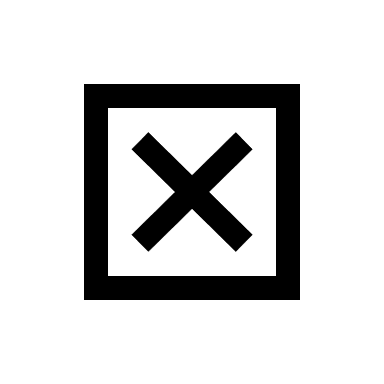 الحضور والغياب
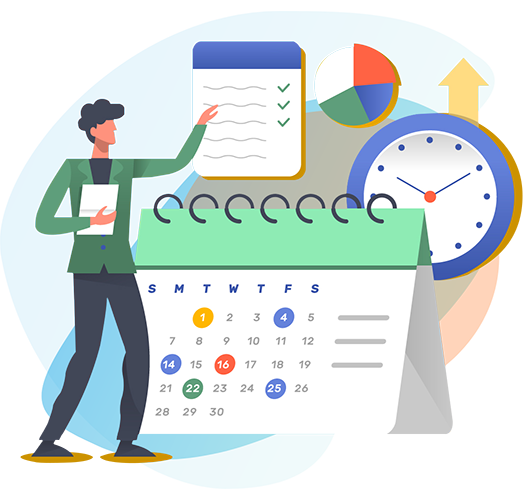 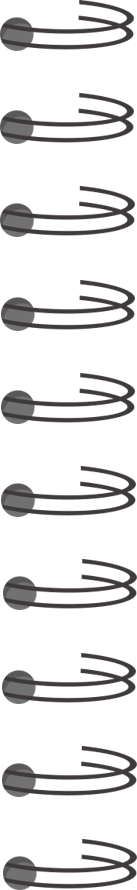 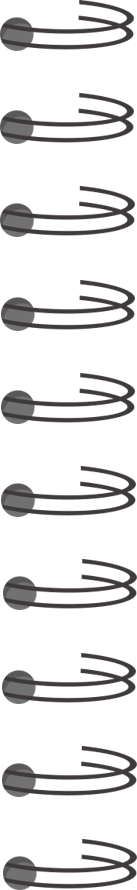 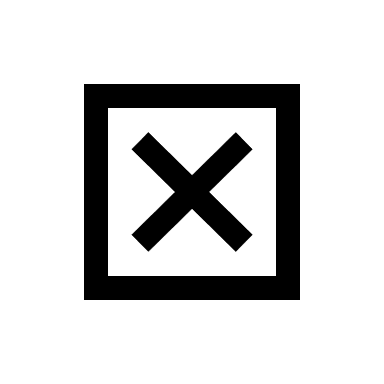 استراتيجية شريط الذكريات
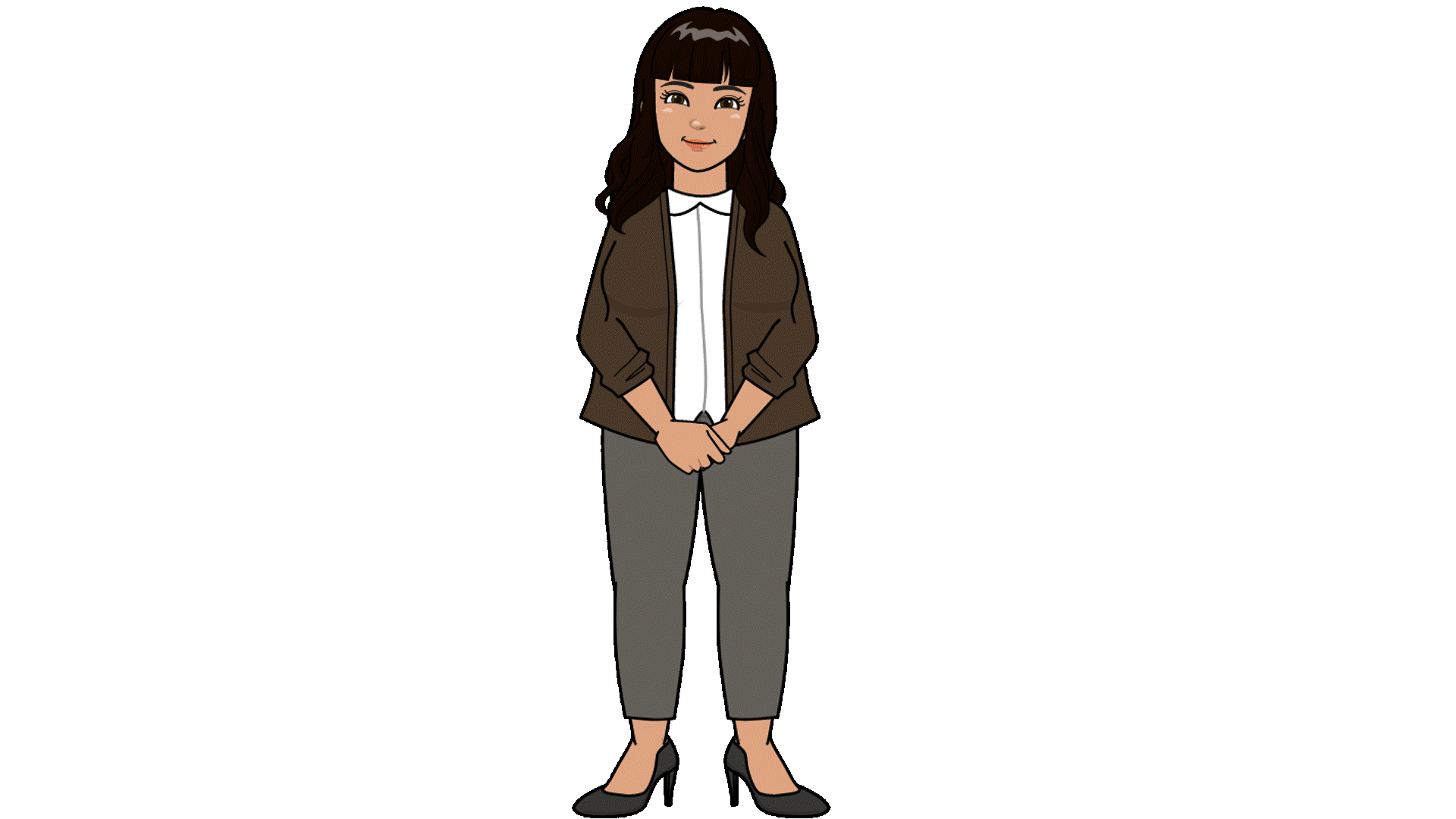 من خلال استراتيجية شريط الذكريات ماذا تعلمنا سابقاً عن لغة الترميز النص التشعبي HTML؟
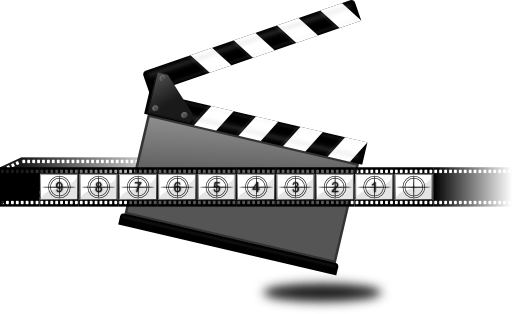 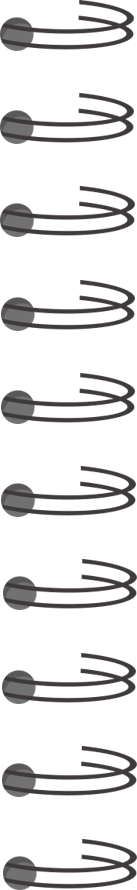 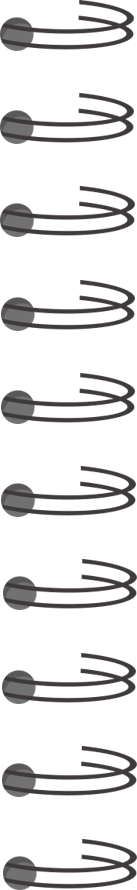 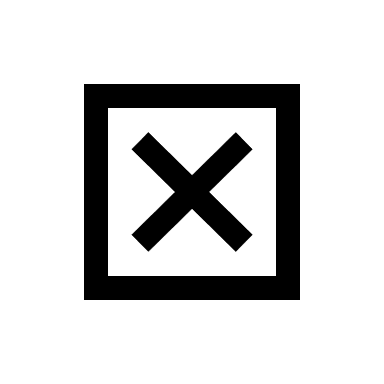 تعلمنا سابقاً بعض الاوامر في لغة HTML
<p>
<head>
<Body>
<h1>
<a>
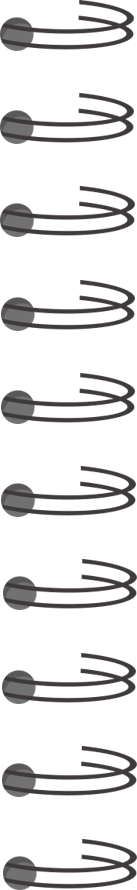 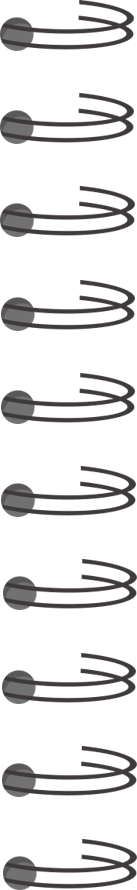 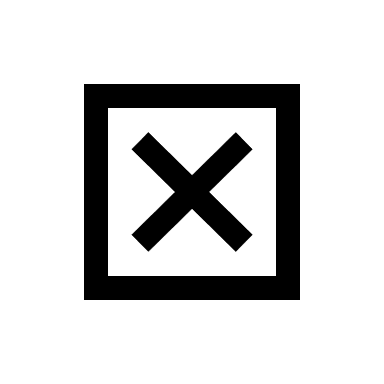 تعلمنا سابقاً بعض الاوامر في لغة HTML
<li>
<Ol>
<Ul>
<img>
<video>
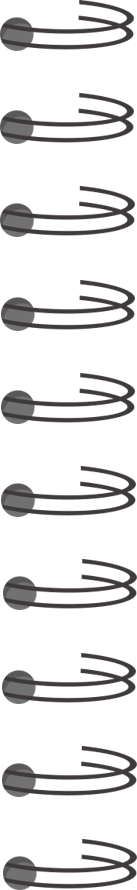 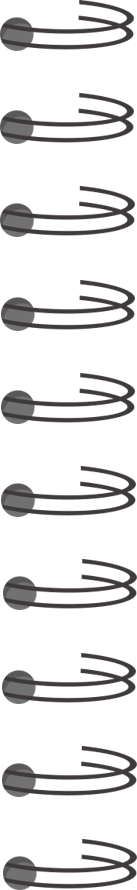 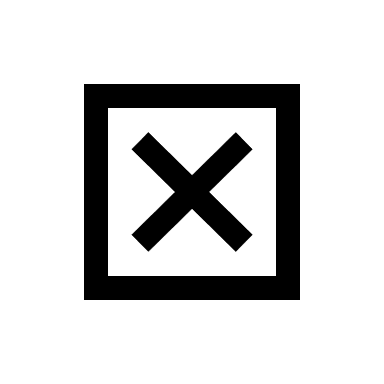 تحميل برنامج فيجول ستوديو كود على الكمبيوتر
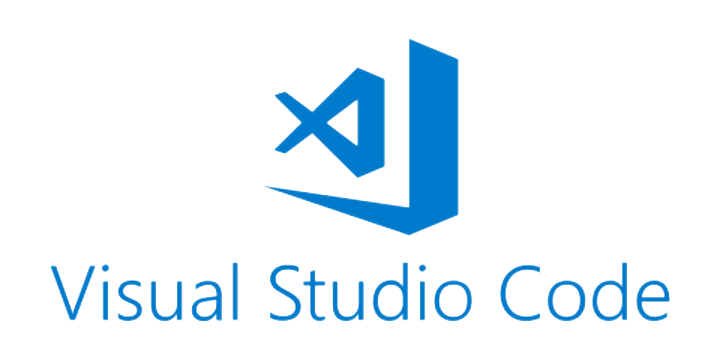 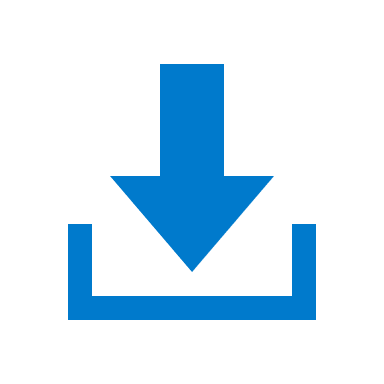 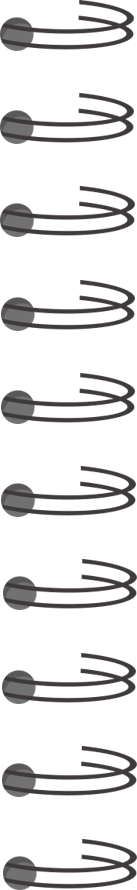 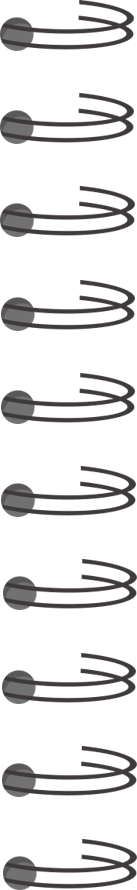 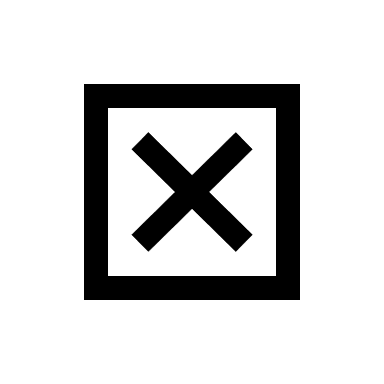 تقويم قبلي
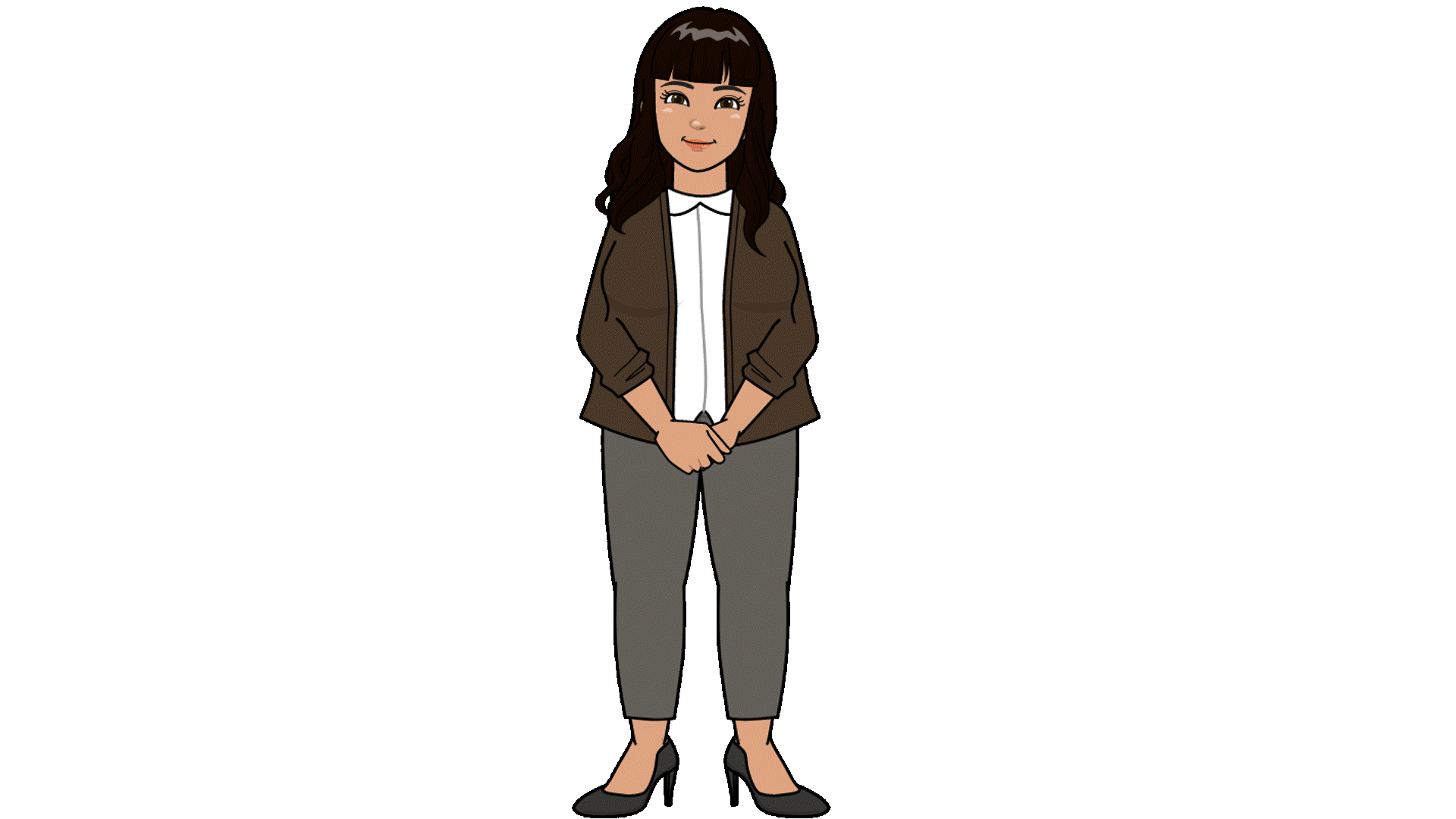 هل سبق لكم أن قمتم بتعبئة نموذجاً ؟ اذكروا بعض الأمثلة؟
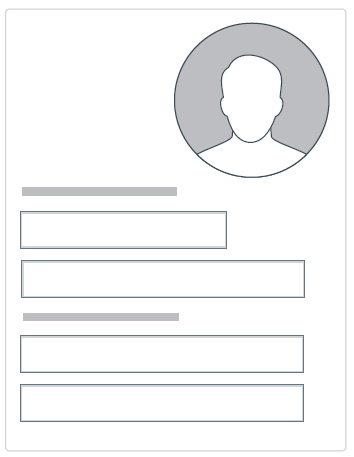 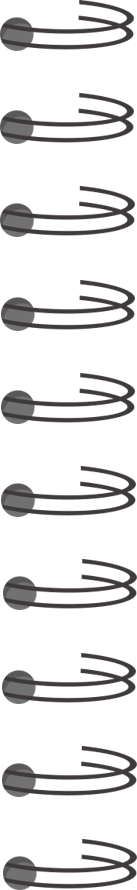 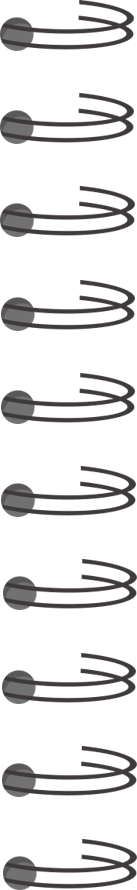 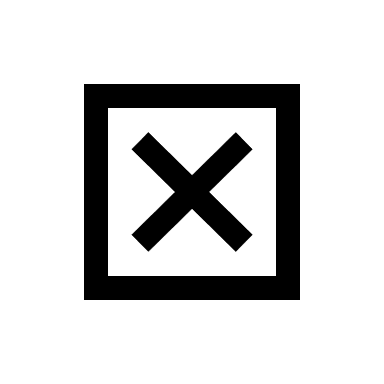 نواتج التعلم
مفهوم نموذج بلغة HTML
كيفية عمل النموذج 
بنية النموذج
 وسم <input> 
وسم <fieldset>
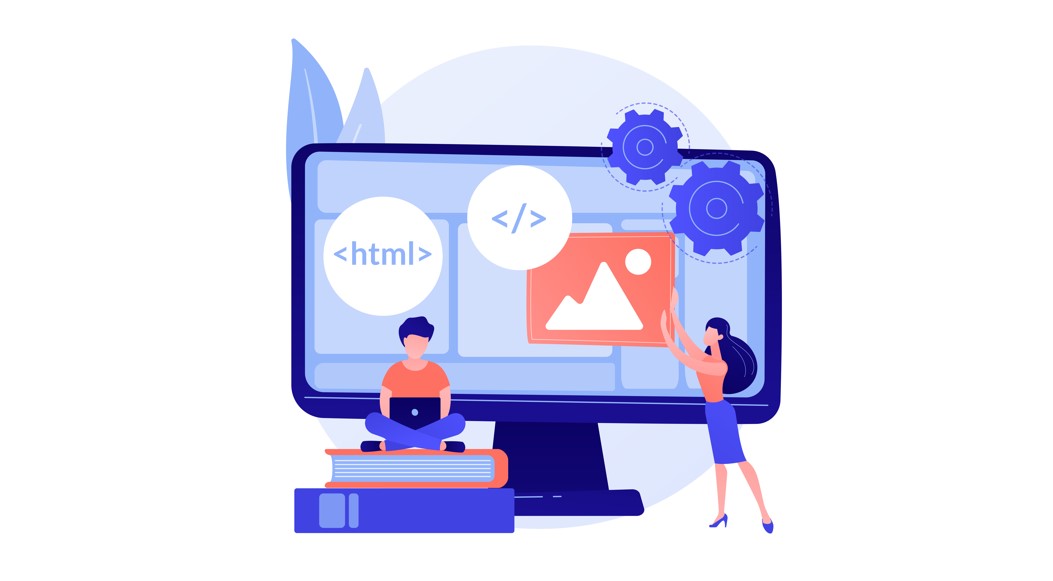 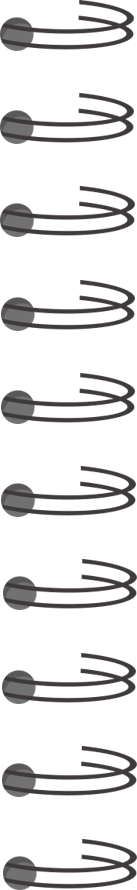 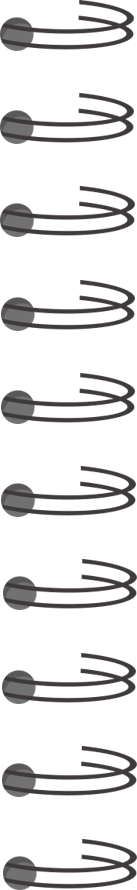 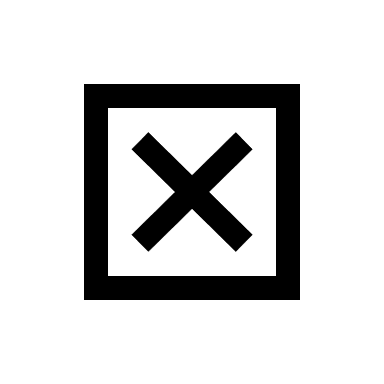 النموذجForm
مستند يحتوي على حقول لإدخال البيانات. 
يتضمن كل حقل في النموذج على اسم محدد يمكِّن المستخدم الذي يتصفح النموذج من معرفة عناصره المختلفة.
النماذج الأكثر استخداما هي نماذج مربع بحث Google ونموذج التسجيل على Google
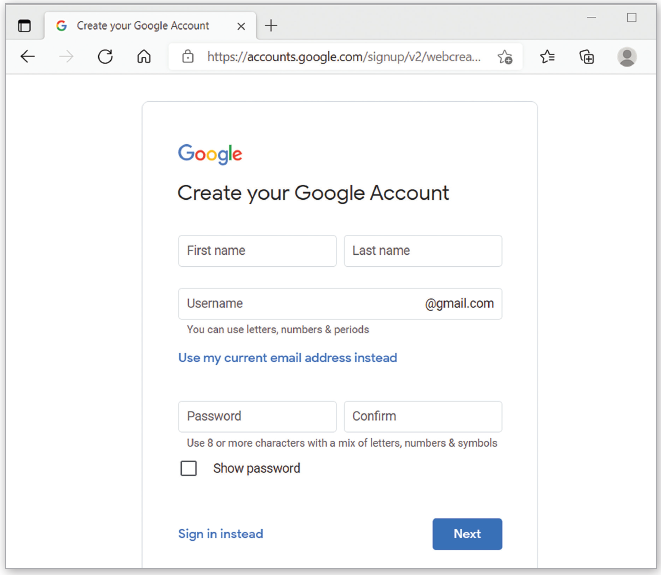 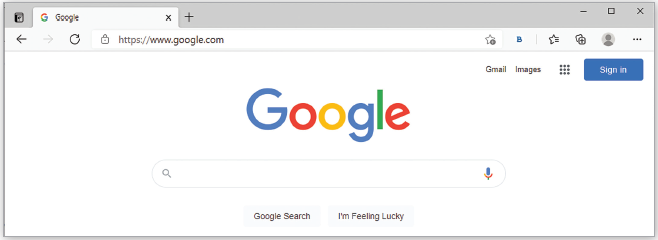 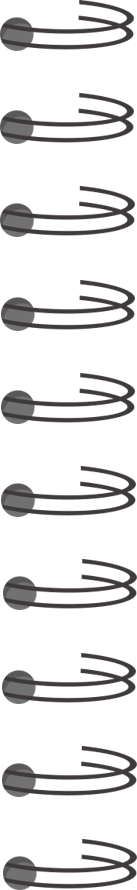 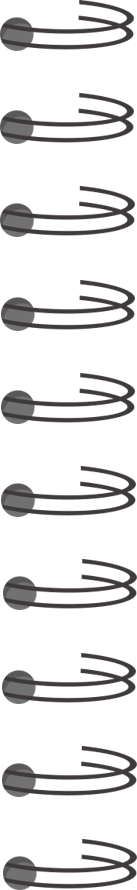 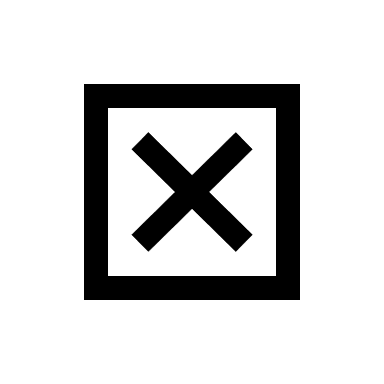 كيفية عمل النموذج
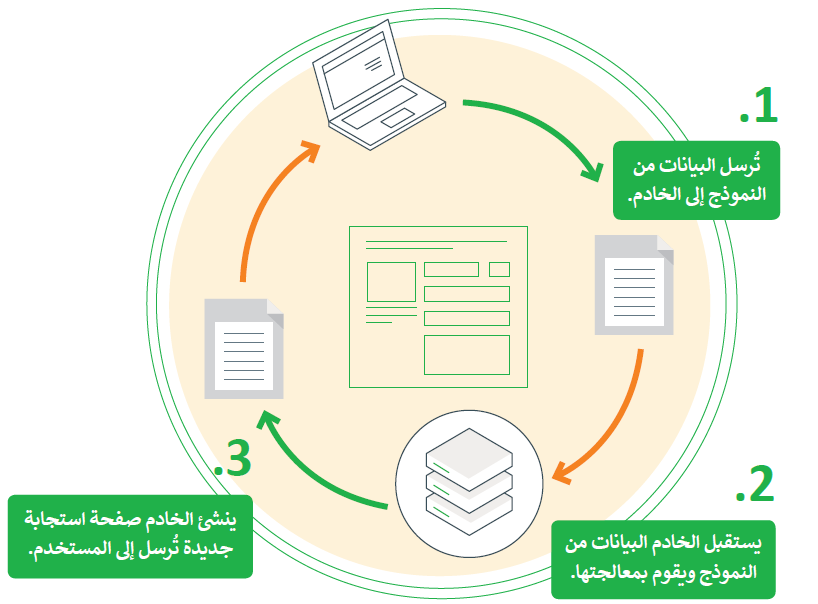 عندما نرى نموذجا في صفحة ويب، ستلاحظ وجود مربعات الإدخال والخيارات وجميعها تنفذ بلغة .HTML
عندما يملأ المستخدم النموذج ويضغط على زر الإرسال، يجري إرسال المعلومات إلى الخادم للمعالجة أو للحفظ.
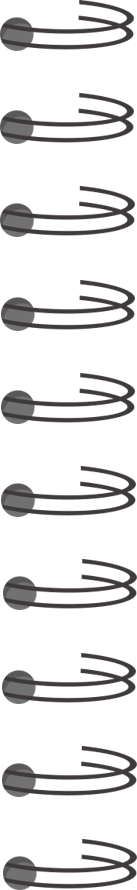 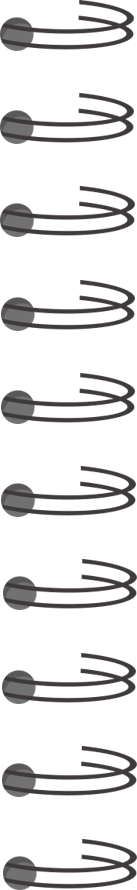 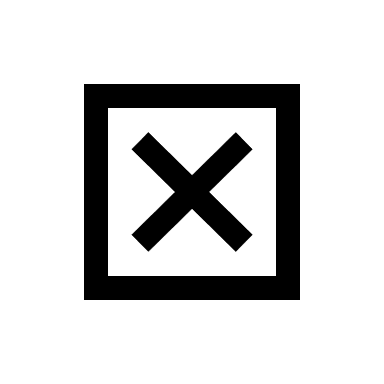 بنية النموذج
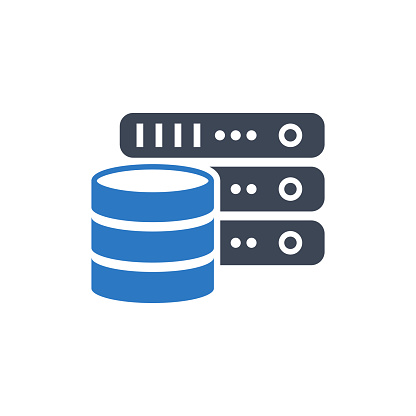 يحتوي النموذج على عناصر تحكم متعددة، و يجمع كل منها معلومات مختلفة. 
توجد عناصر التحكم بالنماذج داخل وسم < form> ويتطلب كل وسم سمة مميزة.
تستقبل السمة قيمة هي عنوان الارتباط التشعبي URL للصفحة الموجودة على الخادم التي تستقبل معلومات من النموذج عند إرسالها.




على سبيل المثال:
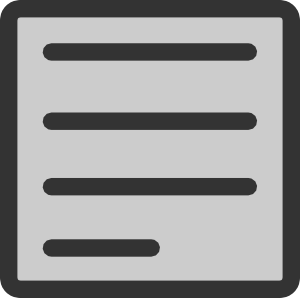 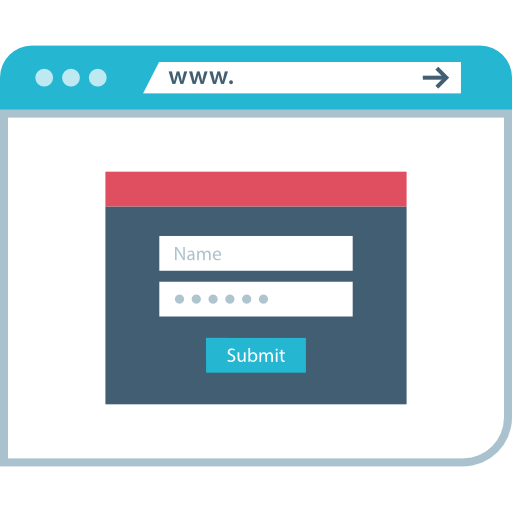 <form action=" https://www.myserver.org/comments.php">
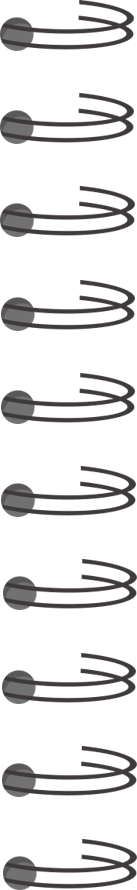 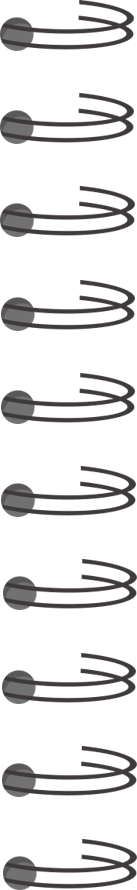 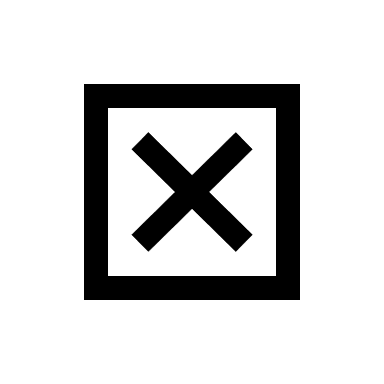 وسم <input >
يُستخدم وسم <input> للتحكم بعناصر النموذج، والتي يمكن عرضها بطرق مختلفة اعتماداً على نوع السمة. يستعرض الجدول التالي بعضها:
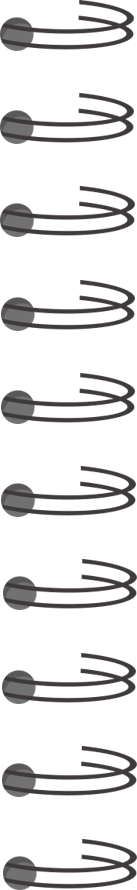 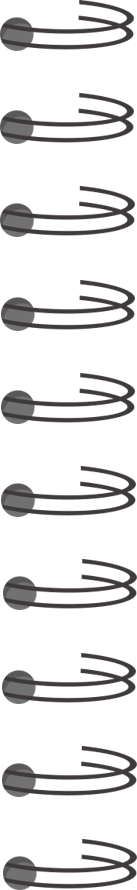 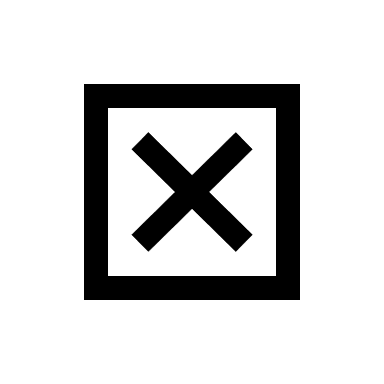 <input type=“text”>
<body >
<form action = http://www.myserver.gr/comments,php>
<p> اسم المستخدم 
<input type = “ text “ name = “username” >
</p>
</form>
</body>
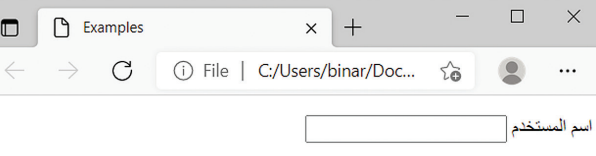 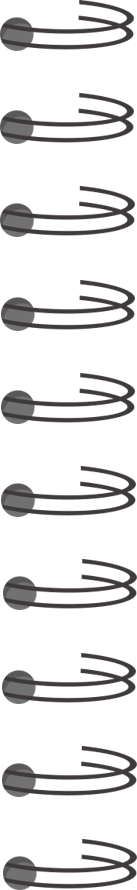 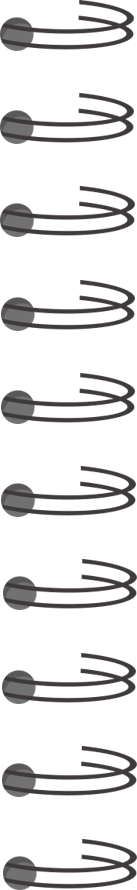 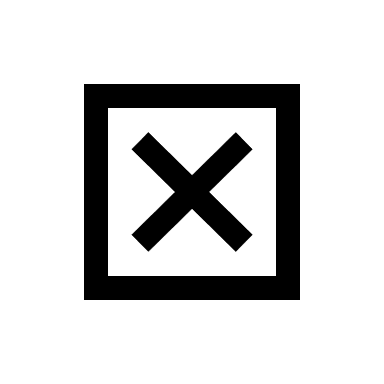 <input type=“password”>
<body >
<form action = http://www.myserver.gr/comments,php>
<p> اسم المستخدم 
<input type = “ text “ name = “username” >
</p>
<p> كلمة المرور
<input type = “ password “ name = “password” >
</p>
</form>
</body>
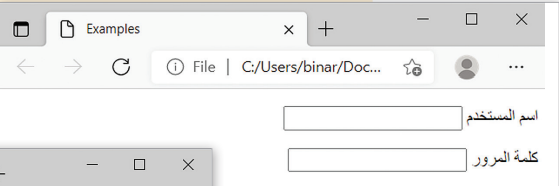 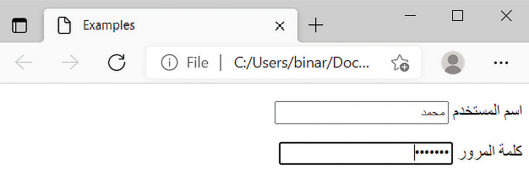 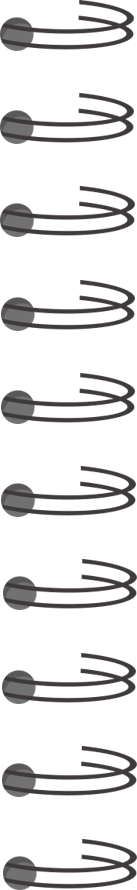 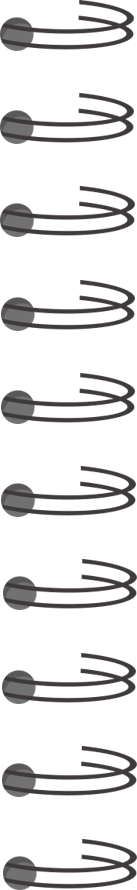 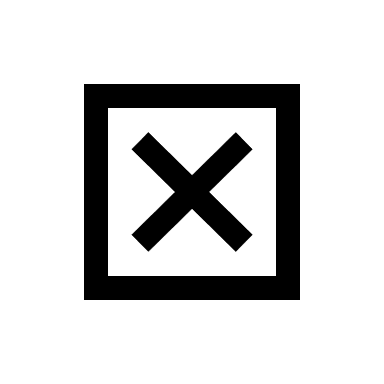 <input type=“radio”>
<form action = http://www.myserver.gr/comments,php>
<label for = “username” > اسم المستخدم : </label> <br>
<input type = “text” name = “username” > <br>
<label for = “email” >  : البريد الالكتروني</label> <br>
<input type = “email” name = “email” > <br>
<label for = “gender”>  :الجنس </label> <br>
<input type = “radio” name = “male” >
<label for = “male”>  ذكر </label>
<input type = “radio” name = “female” >
<label for = “female”>  أنثى </label> <br>
<input type = “submit” value = “ارسال” >
</form>
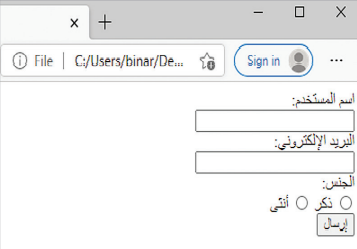 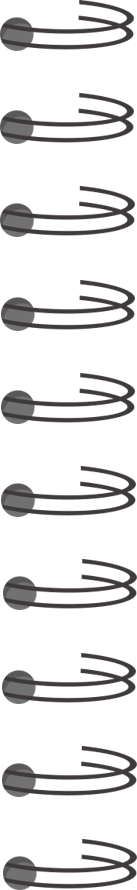 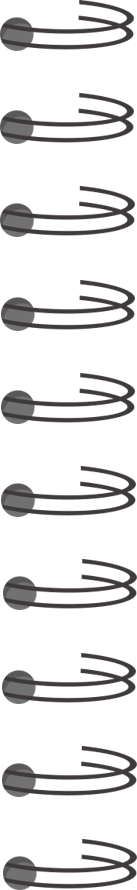 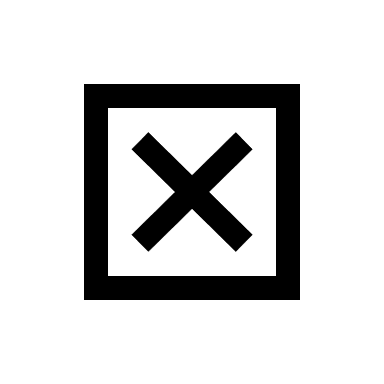 <input type=“email”>
<form action = http://www.myserver.gr/comments,php>
<label for = “username” > اسم المستخدم : </label>
<input type = “text” name = “username” >
<label for = “email” >  : البريد الالكتروني</label>
<input type = “email” name = “email” >
<input type = “submit” value = “ارسال” >
</form>
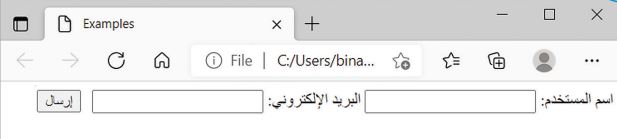 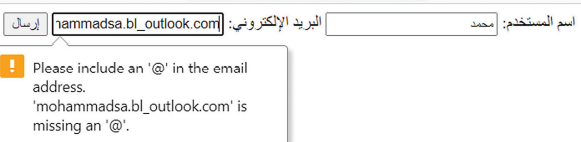 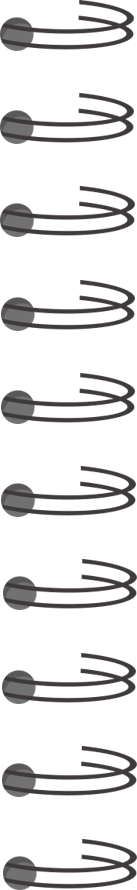 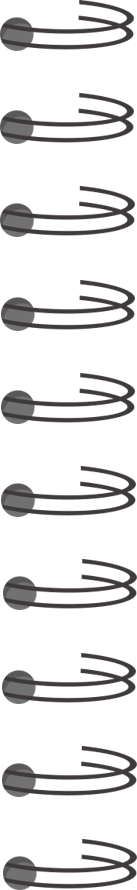 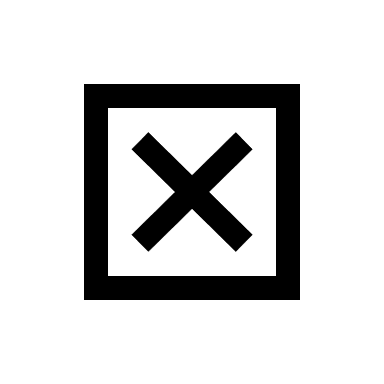 وسم <fieldset>
يُستخدم وسم  <fieldset > لتجميع العناصر ذات الصلة في النموذج.
<form action = http://www.myserver.gr/comments,php>
<fieldset>
<legend> اتصل بنا </legend>
<label for = “username” > اسم المستخدم : </label>
<input type = “text” name = “username” >
<label for = “email” >  : البريد الالكتروني</label>
<input type = “email” name = “email” >
<input type = “submit” value = “ارسال” >
</form>
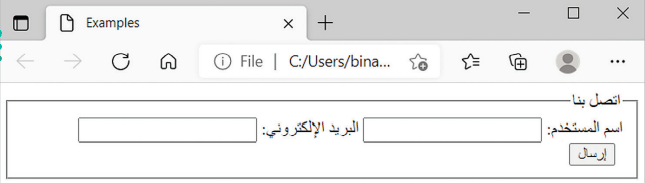 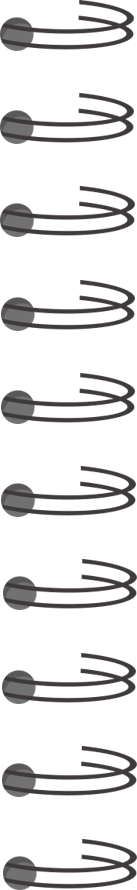 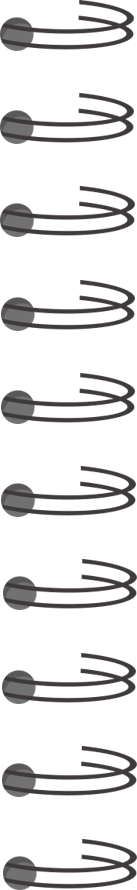 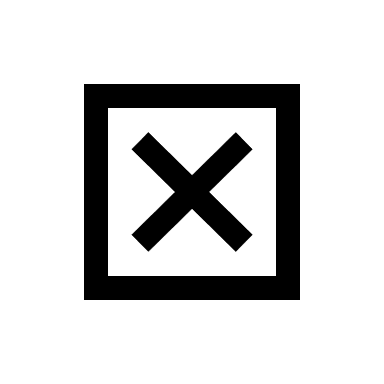 تقويم ختامي:
ينشئ سطراً واحداً من النص مع إمكانية إخفاء النص
< input Type = “ password ” >
1
< input Type = “ submit ” >
2
< input Type = “ email ” >
3
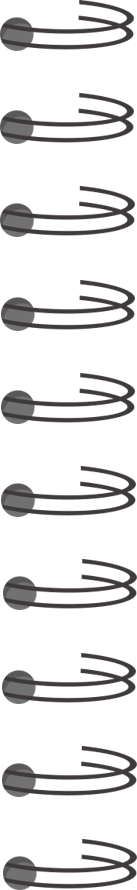 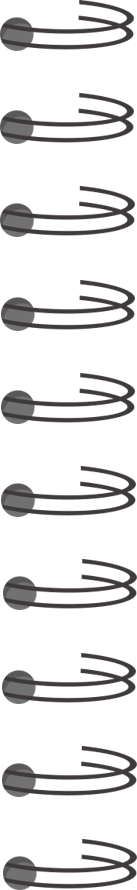 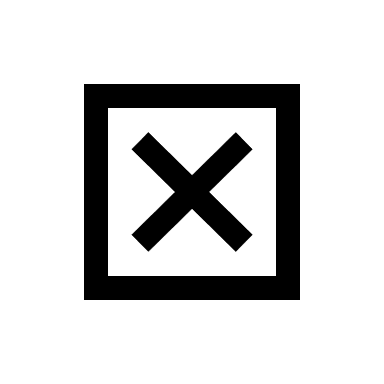 تقويم ختامي:
ينشئ سطراً واحداً مخصصًا للبريد الالكتروني
< input Type = “ submit ” >
1
< input Type = “ email ” >
2
< input Type = “ password ” >
3
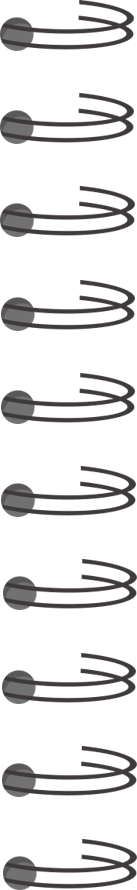 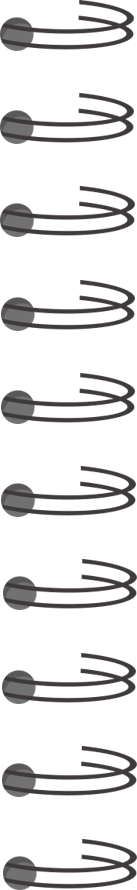 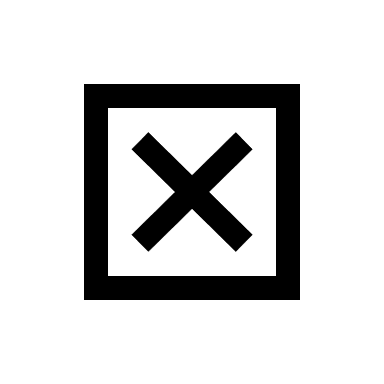 تقويم ختامي:
يحدد زر الاختيار من متعدد ويمكن اختيار خيار واحد فقط
< input Type = “ submit ” >
1
2
< input Type = “ password ” >
3
< input Type = “ radio ” >
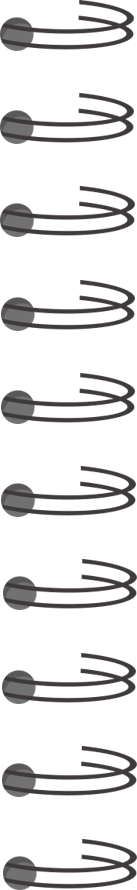 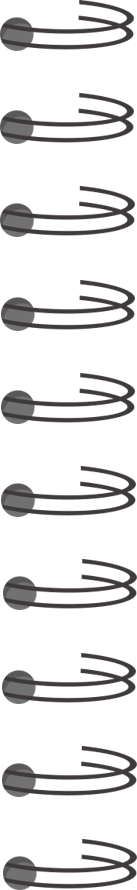 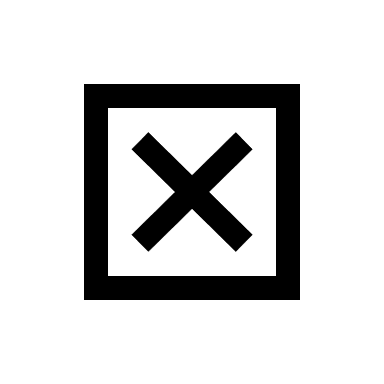 تقويم ختامي:
ينشئ زر الموافقة على الإرسال إلي الخادم
< input Type = “ submit ” >
1
< input Type = “ text ” >
2
< input Type = “ email ” >
3
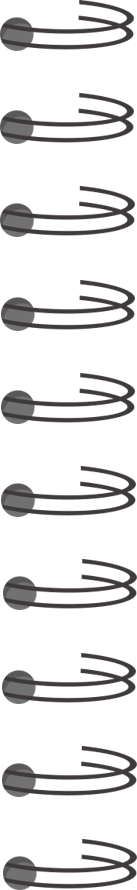 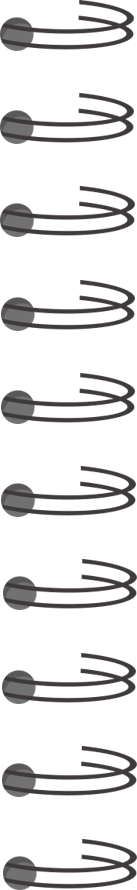 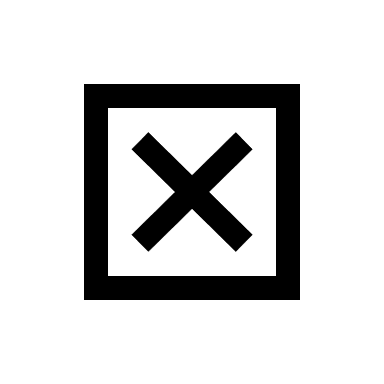 نصيحة
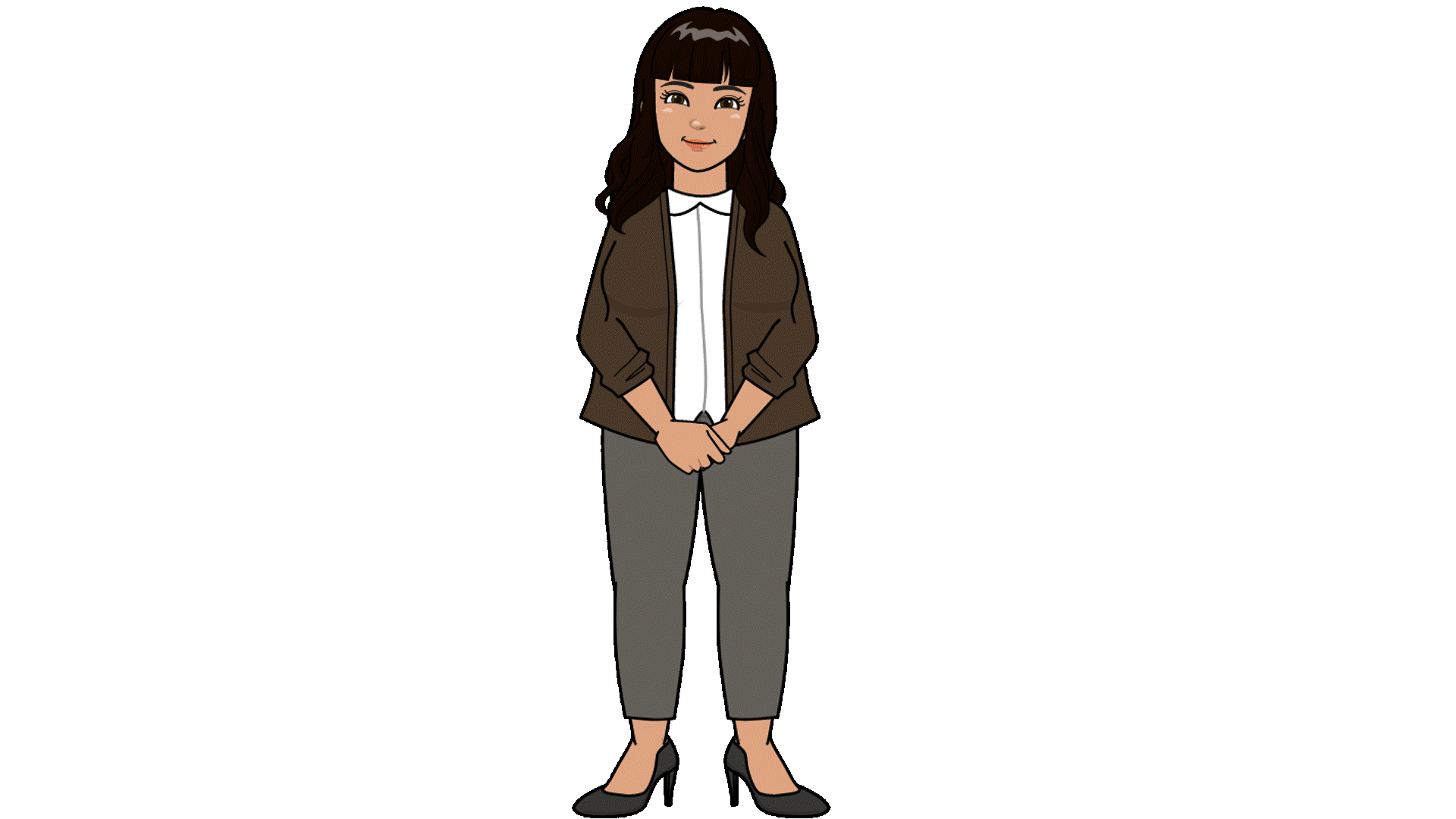 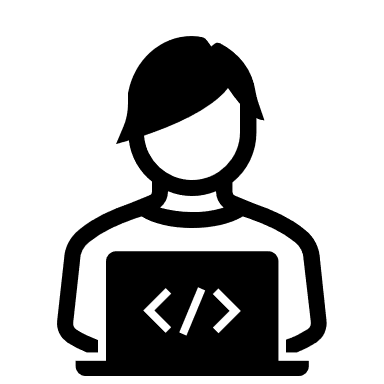 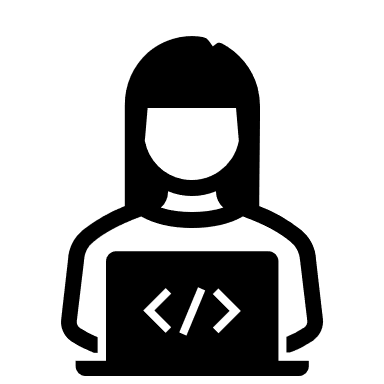 طالباتي وطلابي المبرمجين
احرصوا على توظيف مهاراتكم البرمجية لتصميم مواقع هادفه ونافعه تخدم الدين والوطن والمجتمع .
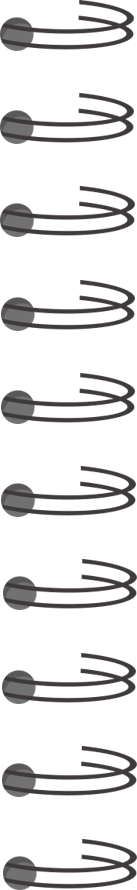 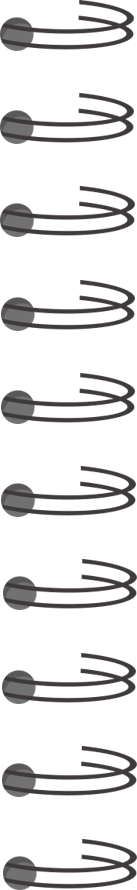 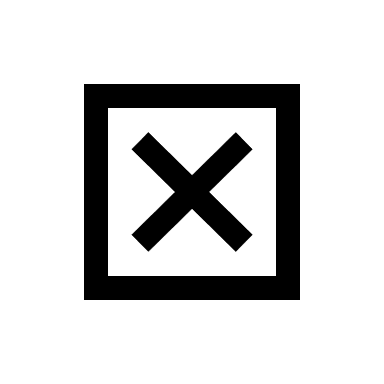 مهمة ادائية:
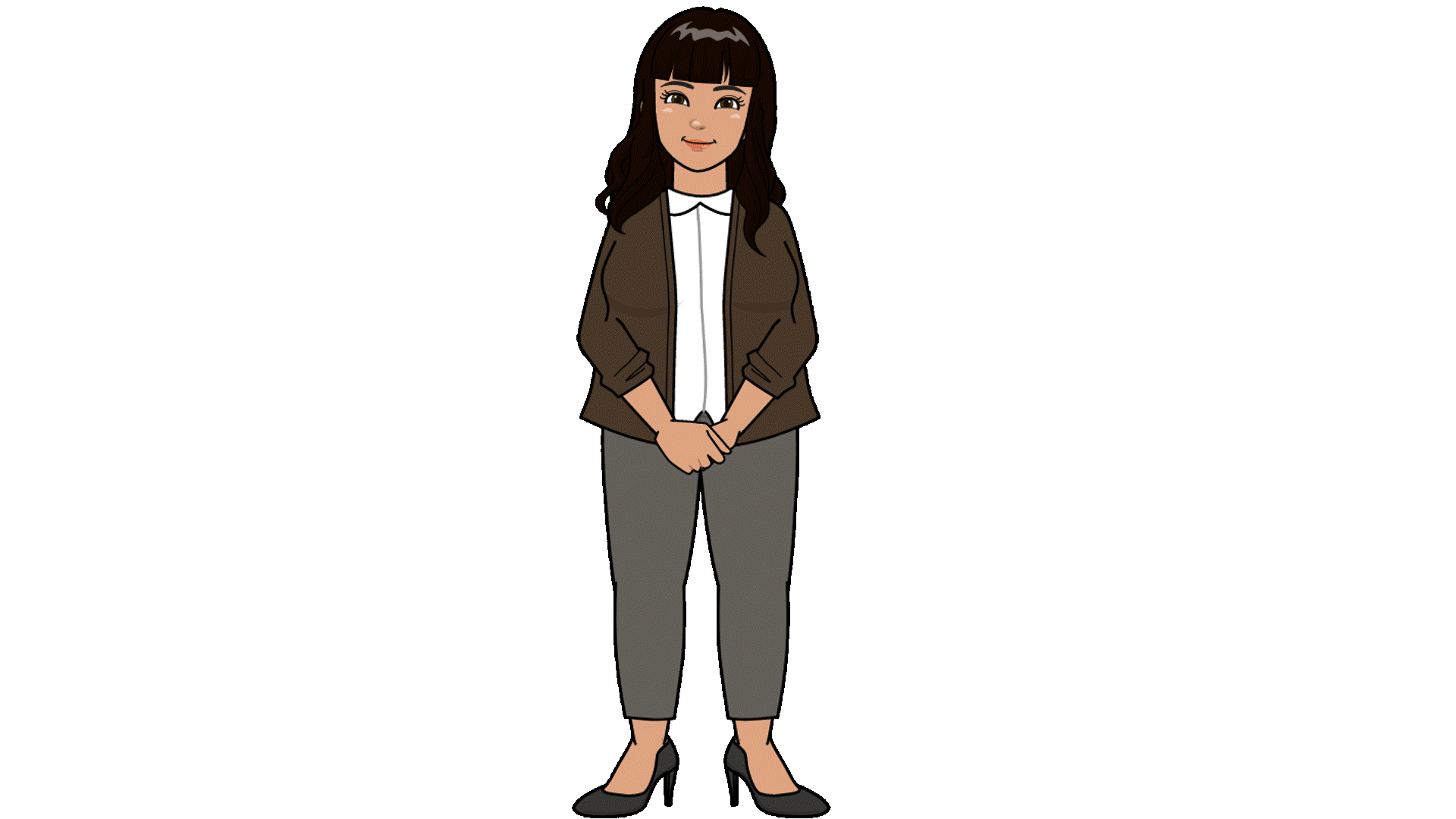 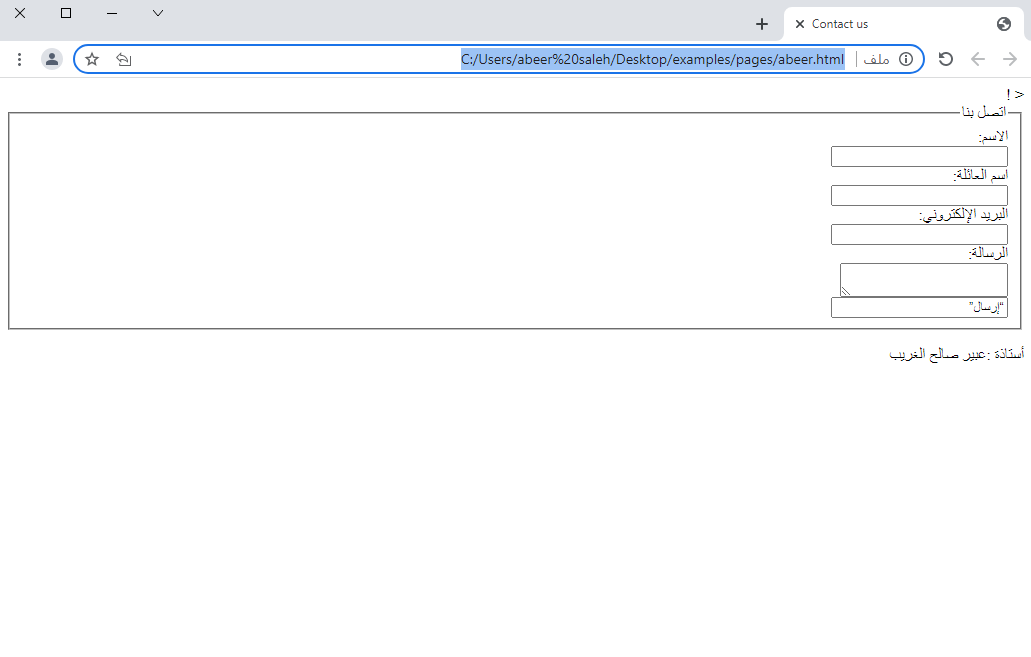 تصميم نموذج بلغة html  وتصوير الشاشة وارفاقها في الون درايف الخاص بفصلك مع التركيز على كتابة اسمك في النموذج .
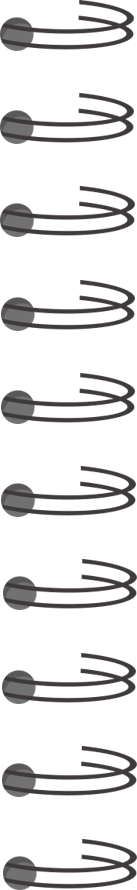 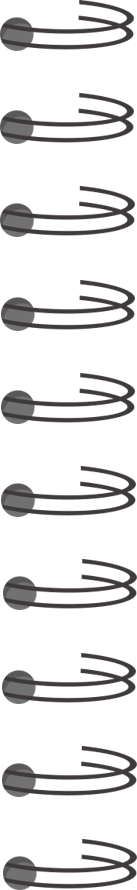 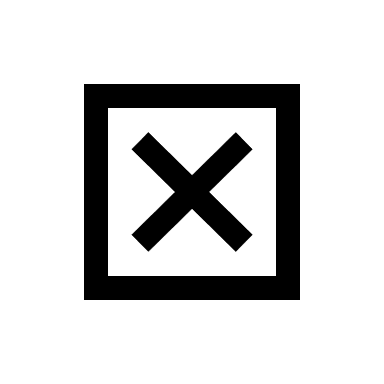 موقع يعمل على جميع الاجهزة الذكية للغة HTML
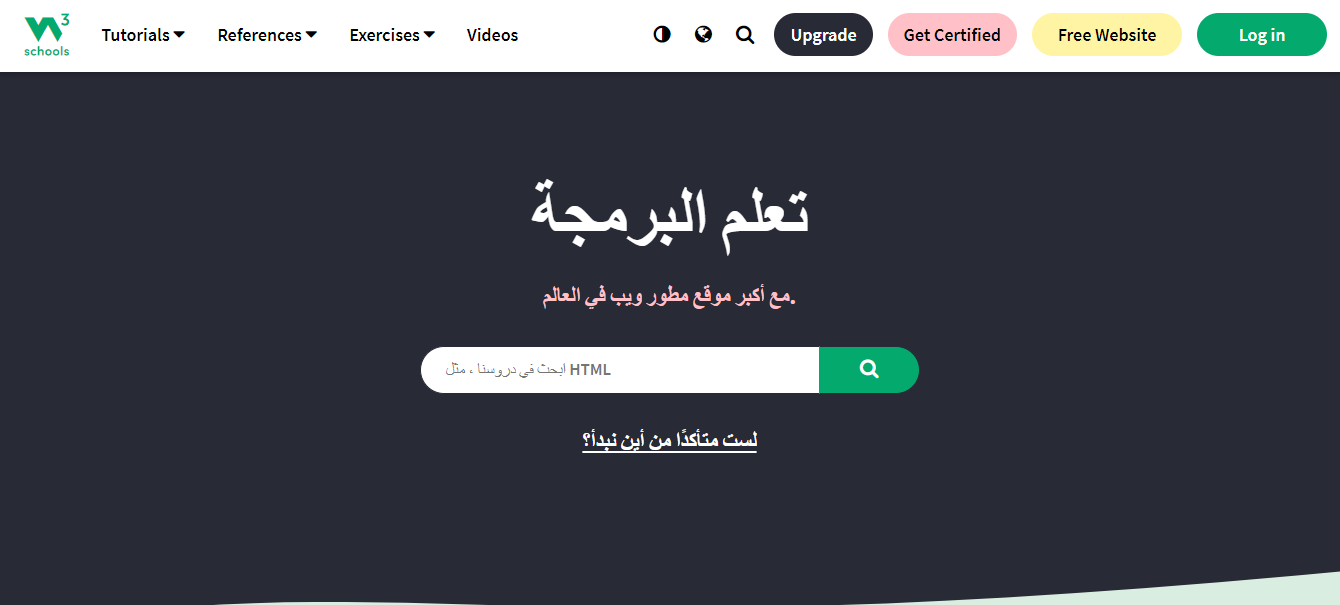 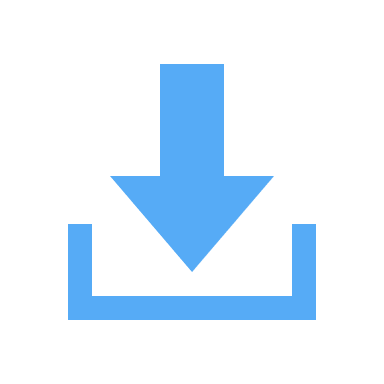 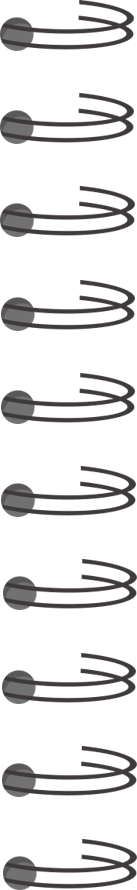 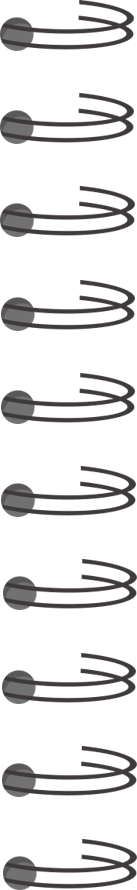 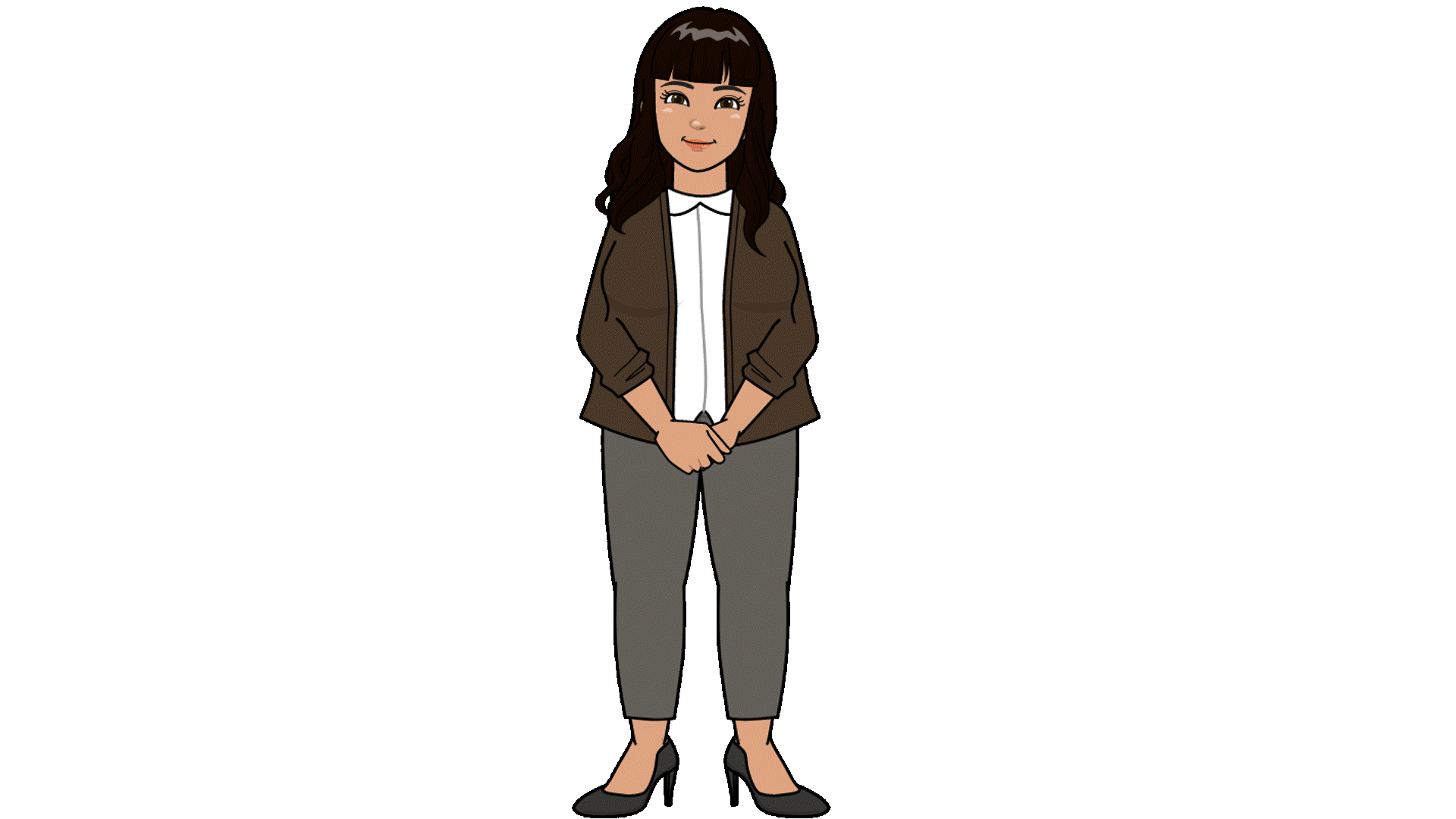 شكرا على حسن المتابعة والمشاركة
الى اللقاء